T.C. MALTEPE ÜNİVERSİTESİHUKUK FAKÜLTESİ 2022-2023 EĞİTİM ÖĞRETİM YILI ORYANTASYON PROGRAMI
Hakkımda Hangi Yönetmelik Uygulanır?
*Öğrenciler ve öğretim elemanları tarafından yoğun bir şekilde kullanılan MÜBİS, bir bilişim sistemi olup, "Maltepe Üniversitesi Bilişim Sistemi” ifadesinin kısaltmasıdır.
MÜBİS
MÜBİS
*Bir öğrencinin üniversite hayatı boyunca ders seçim işlemlerinde takip etmesi gereken, öğrenim hayatında izleyeceği yol hakkında öğrenciye yol haritası çizen programdır.
Öğretim Programı
Öğretim Programı
*Ders seçim işlemleri akademik takvimde belirtilen zaman dilimleri içerisinde MÜBİS üzerinden yapılmaktadır.
Ders Seçimleri
Ders Seçimleri
*Haftalık ders programında, her hafta hangi dersin hangi saatlerde yapılacağı gösterilir.
Haftalık Ders Programı
Haftalık Ders Programı
*Ders izlencesi dersin amacını, kapsamını, haftalık olarak işlenecek konuları, ölçme değerlendirme sistemini, derste kullanılacak asıl ve yardımcı kaynakları ve derse ilişkin öğrenim çıktılarını gösterir.
Ders İzlencesi
Ders İzlencesi
*Blackboard, öğrencilerin öğretim üyeleriyle iletişime geçebileceği, canlı derslerin uzaktan yürütüldüğü, ders materyallerinin paylaşıldığı ve sınavların yapıldığı bir bilişim sistemidir.
Blackboard
Blackboard
*Öğrencilerin bilgisini ölçme ve değerlendirme amacıyla her ders için bir yarıyıl sonu (final) sınavı yapılır. Yarıyıl içerisinde öğretim elemanının takdir ettiği şekilde çeşitli sınav ve ders içi çalışmalar yapılarak öğrencinin o dersten alacağı yarıyıl başarı notu belirlenir.
Sınavlar
Sınav Çeşitleri
Sınavlara Nasıl Katılabilirim?
Sınavlar, öğrencilere duyurulan yer, tarih ve saatte yapılır.

Sınav takvimleri, Maltepe Üniversitesi Hukuk Fakültesi web sitesindeki "Duyurular" kısmında ilan edilir.
Sınava Katılmazsam Ne Olur?
Sınav Sonucumu Nasıl Öğrenebilirim?
Sınavlarda Başarısız Olursam Ne Olur?
Sınav sonucuna itiraz etmek isteyen öğrenciler, sınav sonucunun duyurulduğu tarihten itibaren beş iş günü içerisinde itiraz dilekçesini Fakülte Dekanlığına ulaştırması gerekir. 

Dekanlık itirazın değerlendirilmesi için bir komisyon görevlendirir. 

Komisyon, en geç beş iş günü içerisinde ilgili itirazı sonuçlandırır ve raporunu dekanlığa sunar. Raporu, ilk fakülte yönetim kurulu toplantısında değerlendirilerek karara bağlanır.
Sınav Sonucuna İtiraz Edebilir Miyim?
Bütünleme Sınavı
*Hukuk kaynakları açısından zengin kütüphanemizden 30 gün süre ile kitap ödünç almak mümkündür.
Kütüphane
Kütüphaneye Erişim
Öğrenciler kütüphaneyi fiziksel olarak kullanabilir. Kütüphane, kampüs dışından ise “kutuphane.maltepe.edu.tr” adresinden VETİS sistemi ile çevrimiçi kullanılabilir. 

VETİS sistemine “yeni-kutuphane.maltepe.edu.tr/vetisbt/” adresinden, ‘Sisteme Giriş Yap’ sekmesi üzerinden mail adreslerinize ve telefonlarınıza Kütüphane tarafından gönderilen kullanıcı adı ve şifresi ile girilir.
Kaynaklar
VETİS ana sayfasında hukuk veri tabanları Lexpera,  Jurix, HukukTürk, Legal Online, Legalbank, Turcademy gibi temel çevrimiçi hukuk platformlarına ulaşmak mümkündür.

Maltepe Üniversitesi Kütüphanesi’nden Oxford Law Handbooks, Oxford Public International Law gibi kıymetli koleksiyonlara ve elektronik hukuk bibliyografyalarına erişim mümkündür. Bu kaynaklara kütüphane web sayfasında ‘Kampüs Dışı Erişim’ sekmesi altındaki ‘Açık Erişimli Kaynaklar’ sekmesine tıklayarak ulaşılabilir.
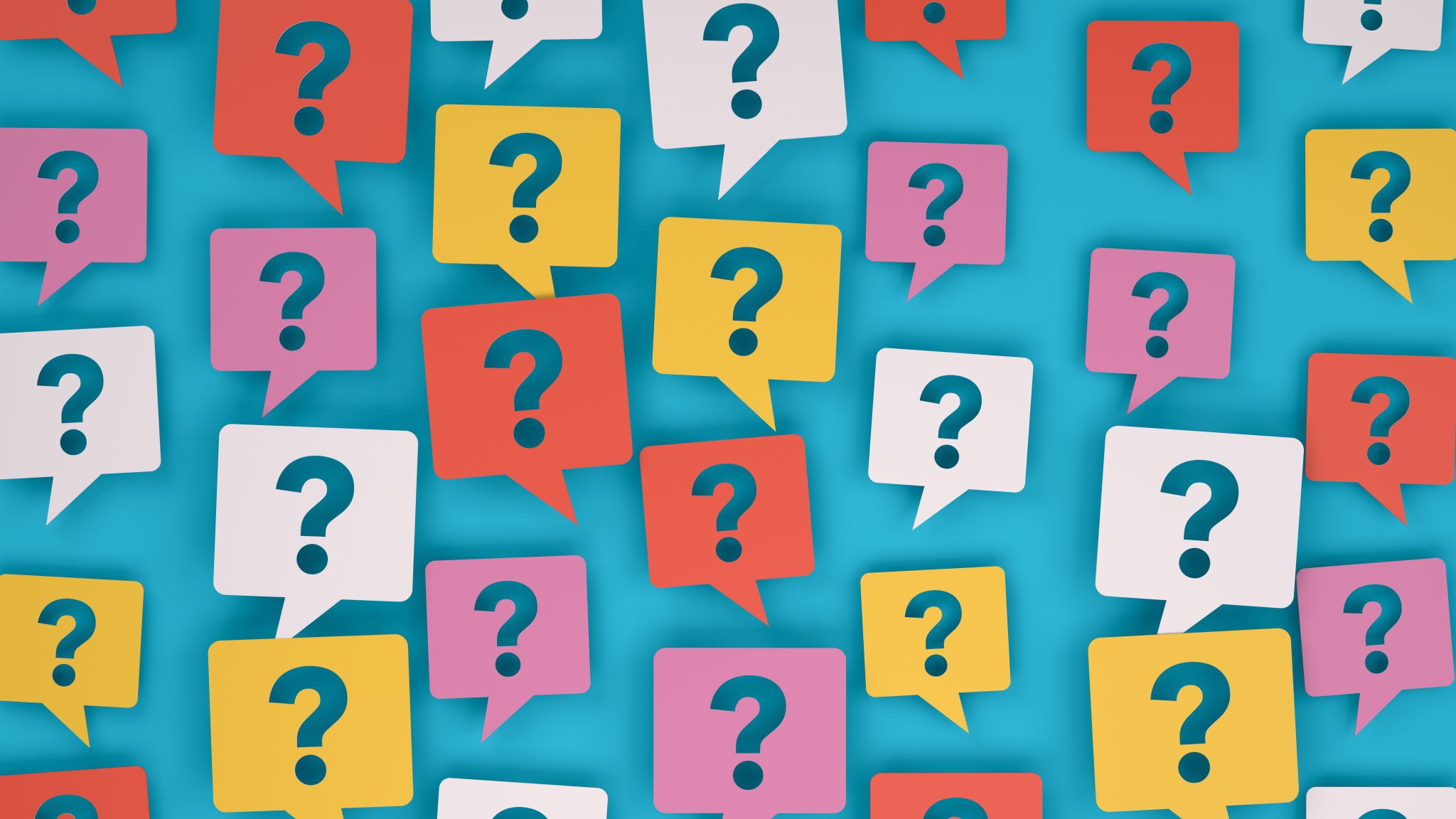 SSS
*Sık Sorulan Sorular
Üstten Ders Alabilir Miyim?
Öğrenciler içerisinde bulunduğu yarıyılda tanımlı tüm dersleri aldığında geriye kalan kredi sayısına göre üstten ders alma imkanına sahiptir. 

Üçüncü yarıyıldan itibaren yarıyıl kredi yükü, Genel Ağırlıklı Not Ortalaması (GANO) en az 2,50 olan öğrenciler için 2 kredi, en az 3,00 olanlar için 4 kredi, en az 3,50 olanlar için 6 kredi daha arttırabilir. 

Bu işlemi öğrencinin danışmanı gerçekleştirir.
Danışmanıma Nasıl Ulaşırım?
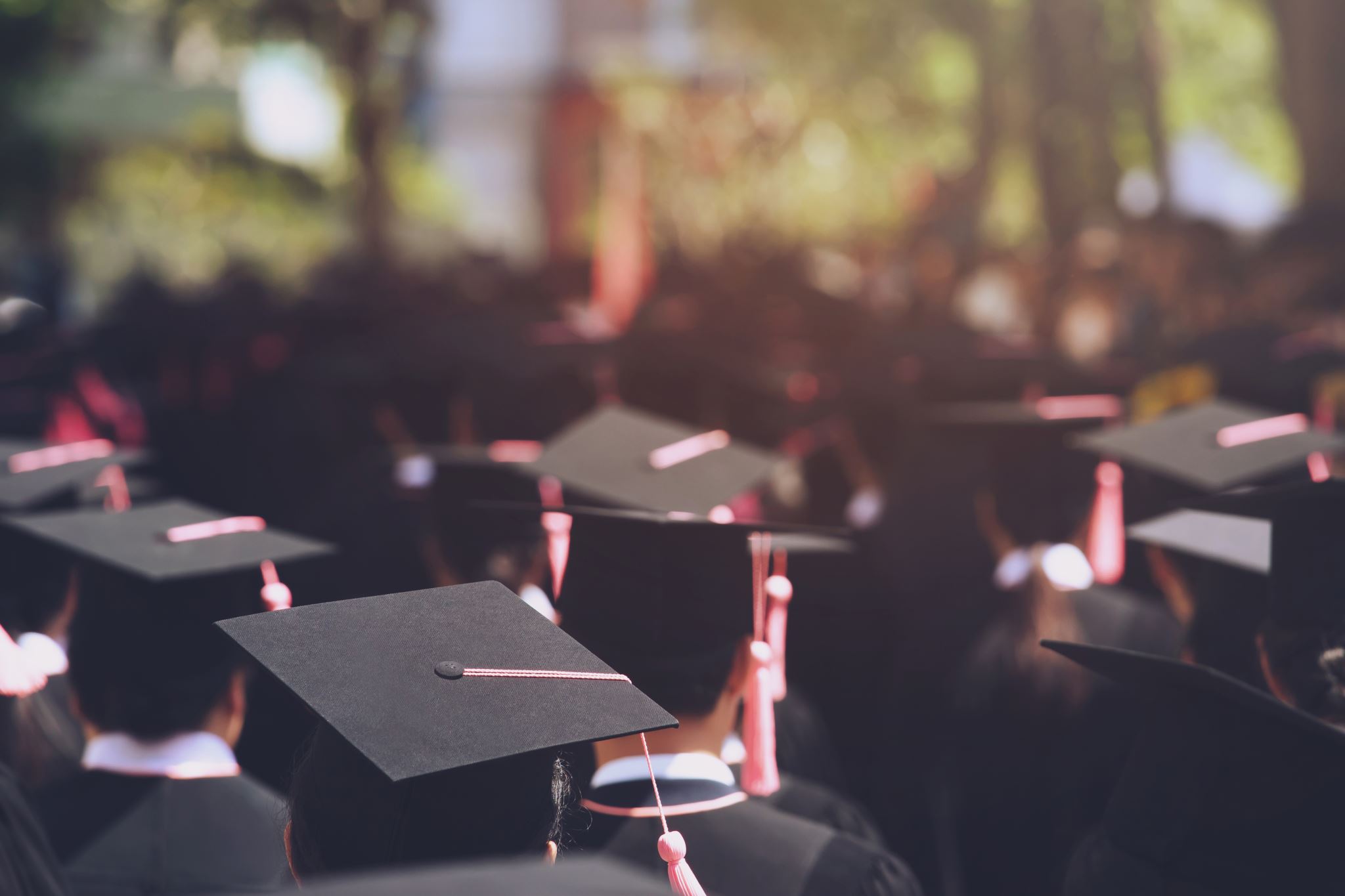 Mezun Olmak İçin Ortalamam Kaç Olmalıdır?
Hukuk Fakültesi ders planlarında yer alan tüm dersleri alarak bu derslerde başarılı olmuş ve GANO’su en az 2.00 olan öğrenciler üniversite eğitim ve öğretimini tamamlamış sayılır. 

Öğrenimlerini yarıyıl kaybı olmadan, disiplin cezası almadan ve GANO’su 3.00-3.49 ile tamamlayan öğrenciler onur, 3.50+ ile tamamlayan öğrenciler ise yüksek onur derecesiyle mezun olurlar.

Lisans öğrenimini tamamlamayan/tamamlayamayan öğrencilerin önlisans diploması almaları veya yüksekokula intibak ettirilmeleri; Lisans Öğrenimlerini Tamamlamayan veya Tamamlayamayanların Önlisans Diploması Almaları veya Meslek Yüksekokullarına İntibakları Hakkında Yönetmelik hükümlerine göre yapılır.
Ortalamam En Az Kaç Olmalıdır? Sınamalı Öğrenci Ne Demektir?
T.C.MALTEPE ÜNİVERSİTESİ HUKUK FAKÜLTESİ’NE HOŞ GELDİNİZ.